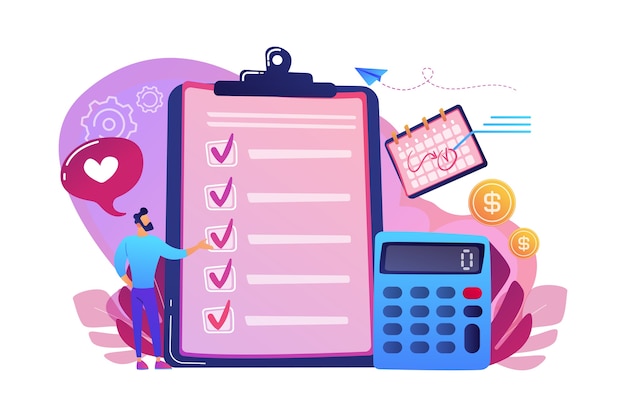 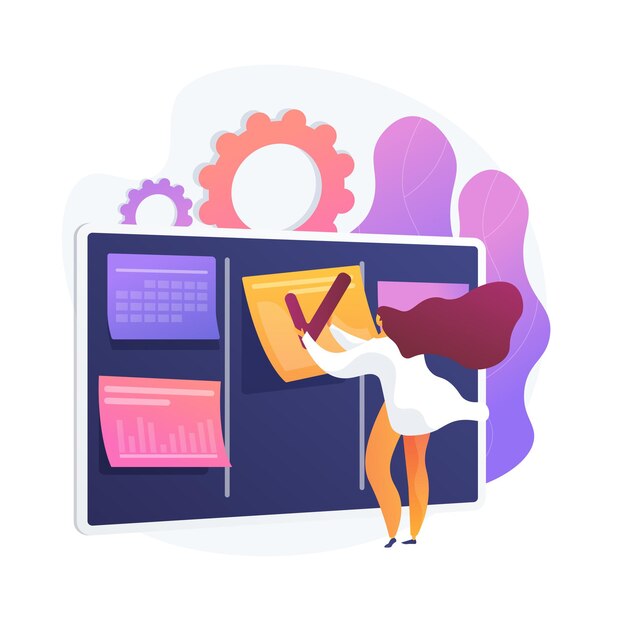 ЕТЖТ – филиал РГУПС
Бизнес-проектпроизводства керамической плиткипредприятия «Территория Керамики»
Выполнили:
студентки группы С-31
Иванникова Дарья и
Беспалова Василина

Куратор:
Голубева Е. А.
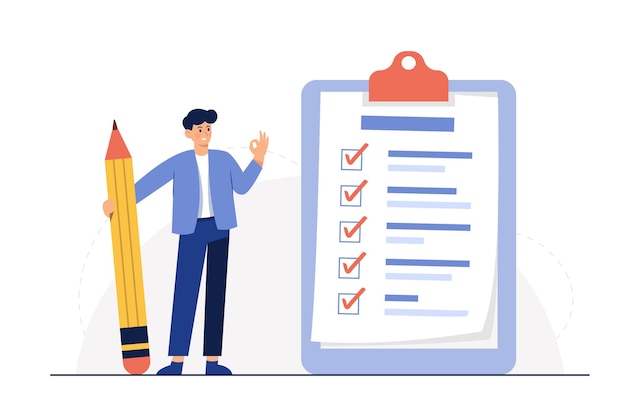 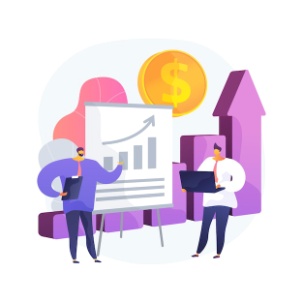 СОДЕРЖАНИЕ:
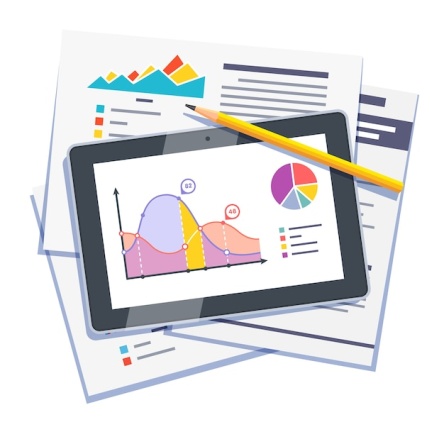 Краткий инвестиционный меморандум
Описание бизнеса, продукта или услуги
Описание рынка сбыта
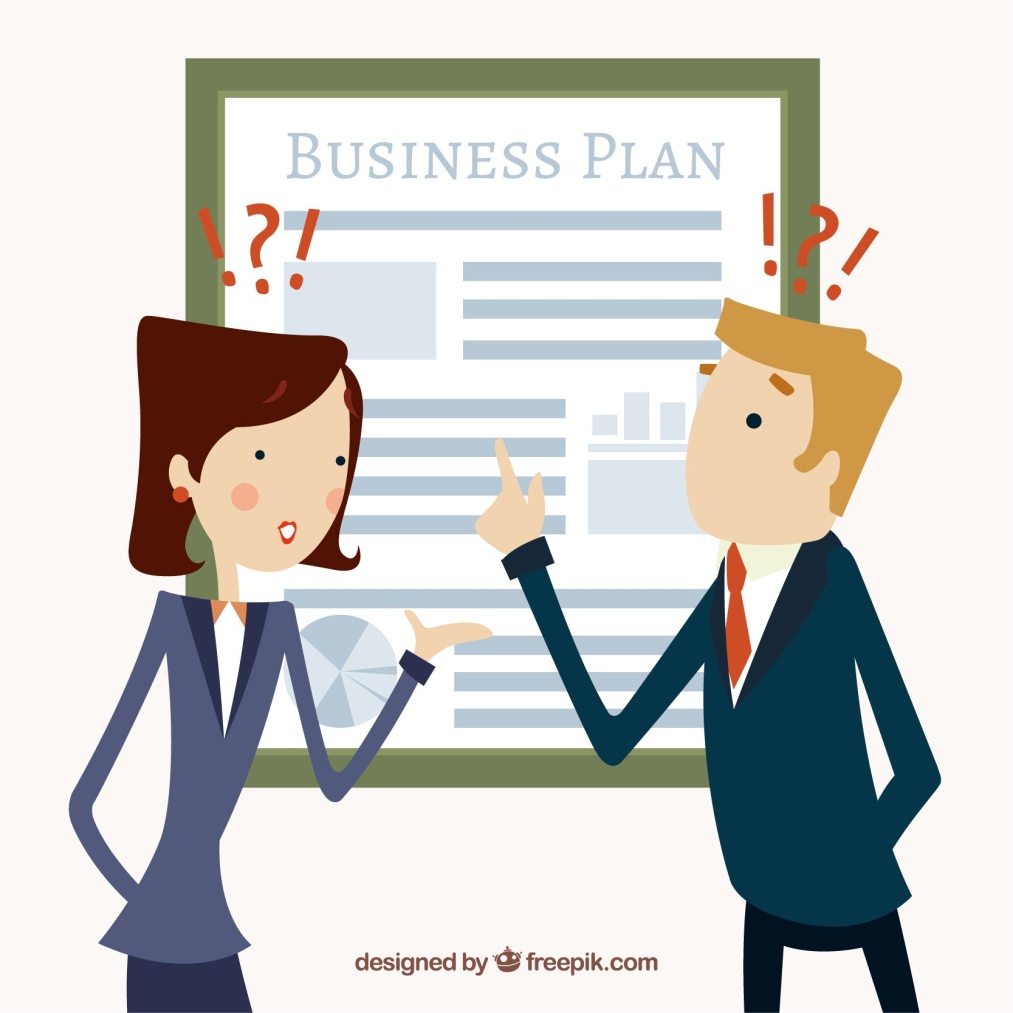 Продажи и маркетинг
План производства
Организационная структура
Финансовый план
Факторы риска
1. Краткий инвестиционный меморандум
Керамическая плитка - один из наиболее популярных строительных материалов. Это предложение уникально не только по объему, но и по разнообразию комплексных решений в разных стилях и ценовых сегментах. Благодаря великолепному дизайну и впечатляющим свойствам наша керамика используется буквально повсюду: и в домашних интерьерах, и в масштабных архитектурных проектах.
Средняя себестоимость производства 1 м2 плитки составляет 200 рублей. Среднерыночная наценка составляет 150%. При данных параметрах показатели проекта будут следующие:
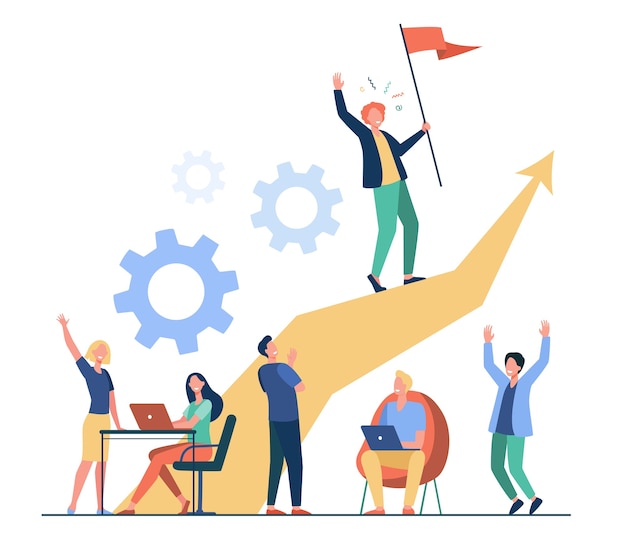 * Сумма первоначальных инвестиций — 3 700 000 * Ежемесячные затраты — 1 685 000 рублей* Ежемесячная прибыль —258 000 рублей* Срок окупаемости — 16 месяцев* Точка безубыточности — 4 месяца* Рентабельность продаж — 23%.
2. Описание бизнеса, продукта или услуги
Ключевые преимущества производства:* Возможность быстро менять ассортимент и приспосабливаться к потребностям рынка* Предлагать лучшие дизайнерские решения* Контроль качества продукции на каждом этапе* Более низкие цены по сравнению с импортными товарами
Для производства кафельной плитки потребуется закупить следующее оборудование:* Печь туннельную* Камеру для напыления* Станок для резки камня* Вибростанок* Бетономешалки* ПогрузчикЭто оборудование позволит осуществлять все необходимые операции для производства плитки.
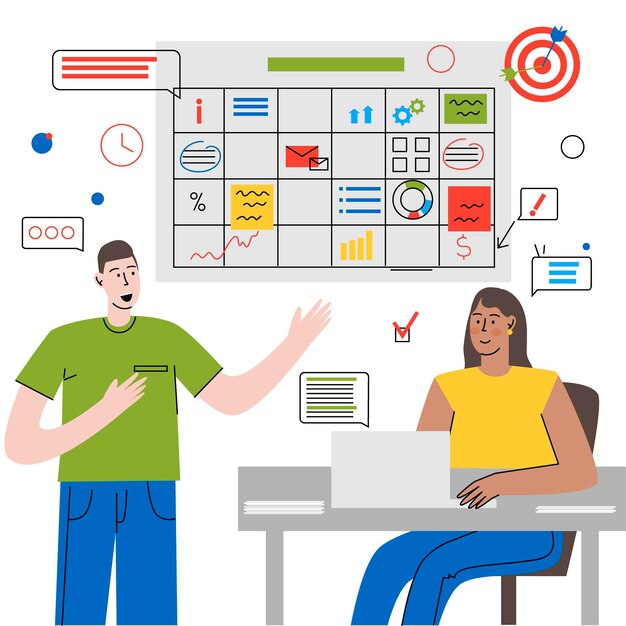 Примерный ассортимент производимой продукции:
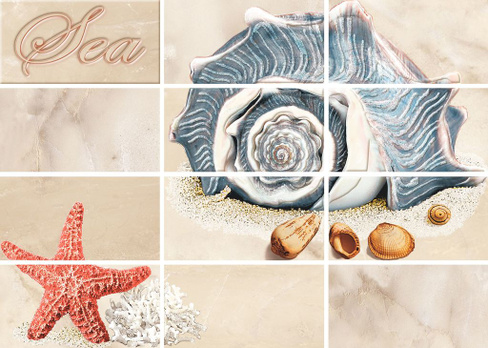 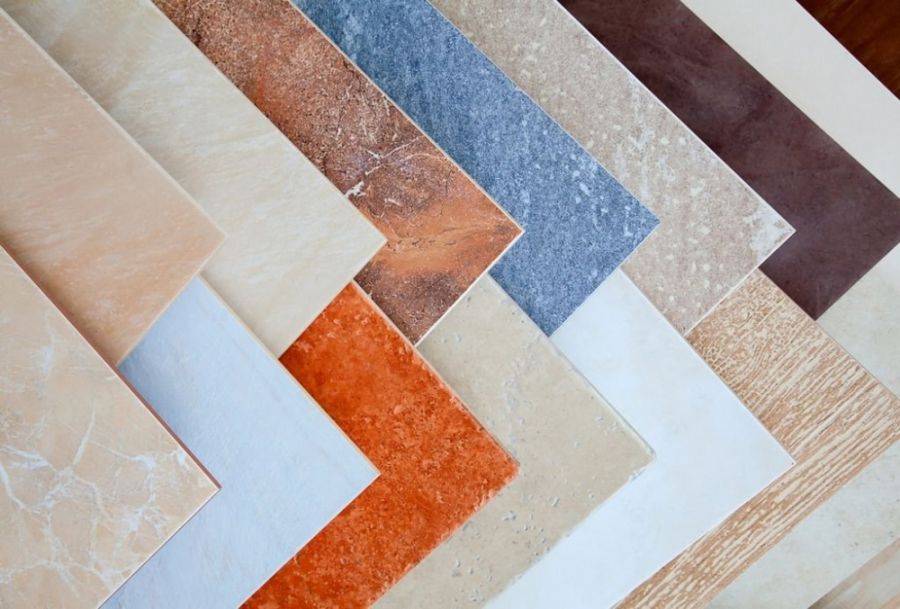 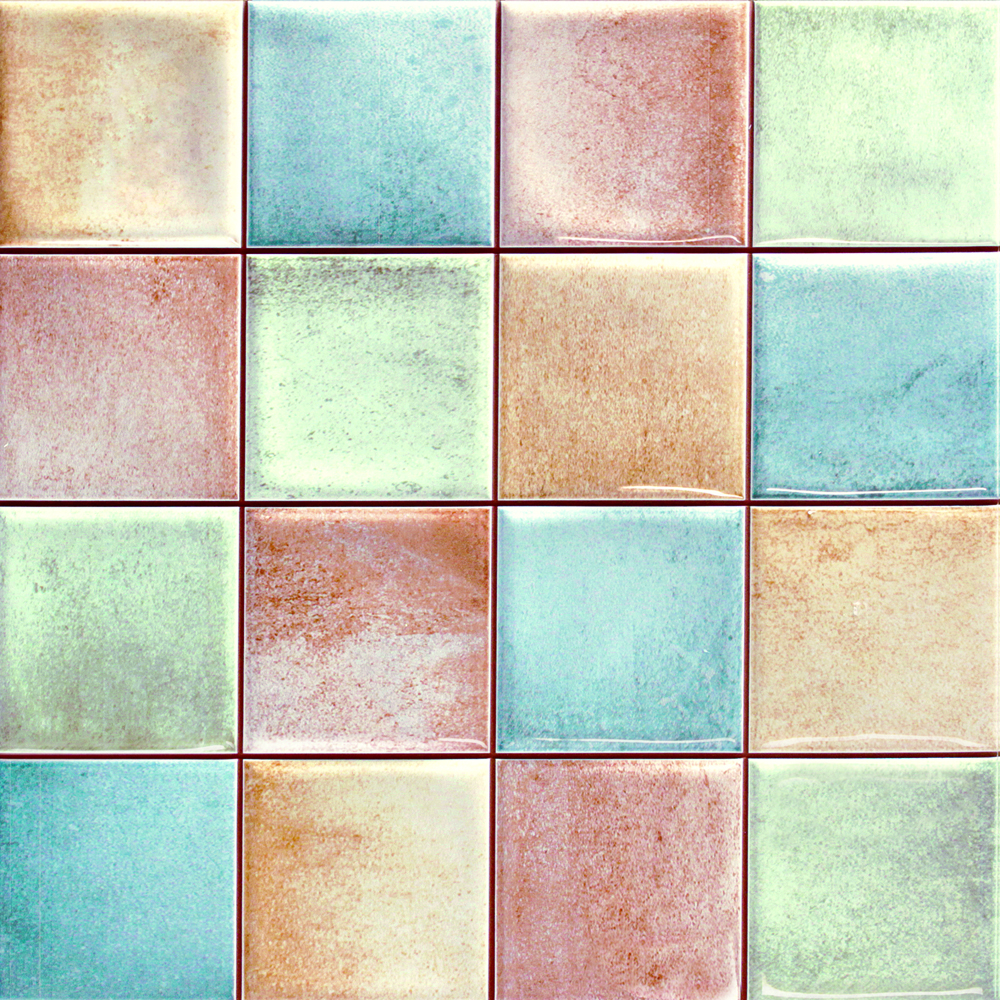 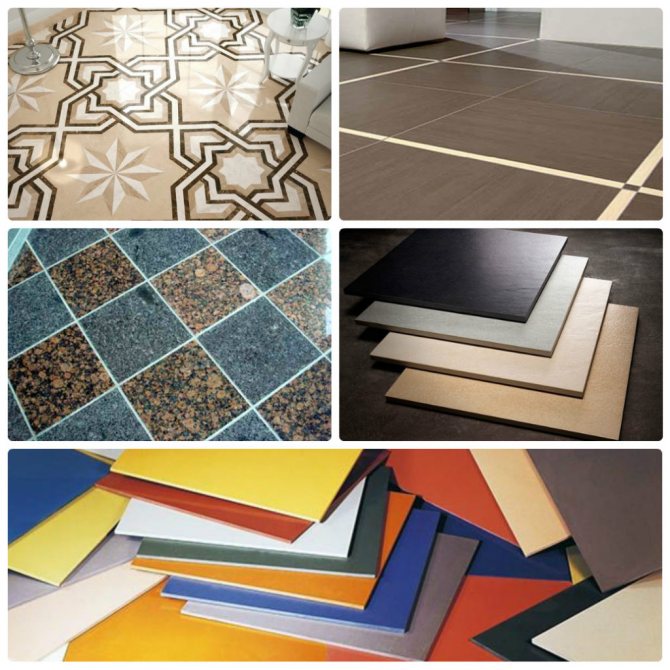 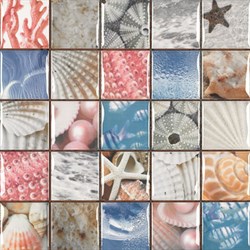 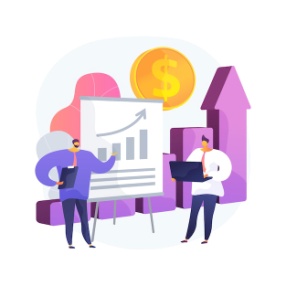 3. Описание рынка сбыта
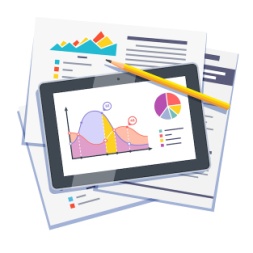 Целевая аудитория производства – 
жители города, а также жители соседних городов.

Основная цель открытия производства – обеспечить людей важной строительной продукцией, а также обеспечить быструю доставку товара до потребителей.
Сложность открытия производства состоит в том, что на рынке много конкурентов в производстве керамической плитки. Поэтому, несмотря на востребованность данной продукции, придется побороться за первенство на рынке.
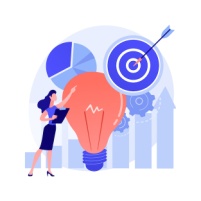 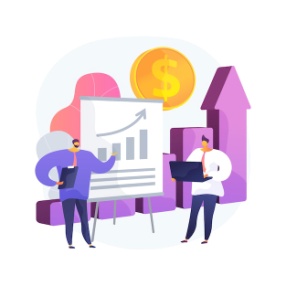 Сильные и слабые стороны проекта
Слабые стороны

Ухудшающаяся конкурентная 
позиция;
Высокая доля использования
импортного сырья
Сильные стороны

 большой ассортимент продукции;
- высокая квалификация кадров;
 местоположение;
 прогрессивные технологии
 качество обслуживания
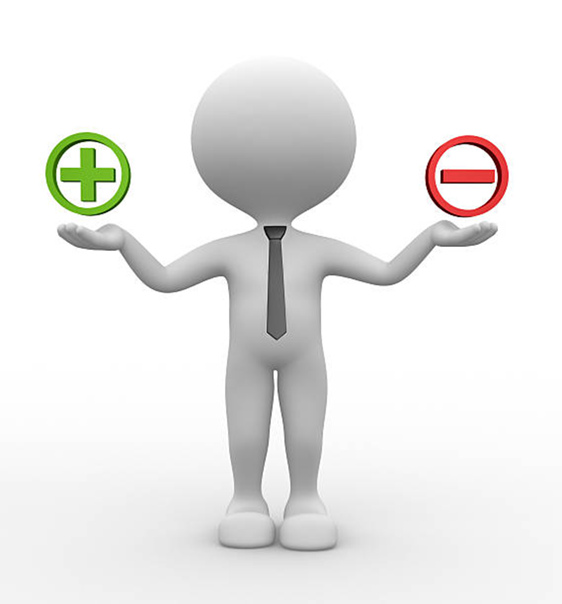 Возможности и перспективы

 повышение спроса и 
рост продукции;
 добавление сопутствующих 
продуктов;
- выход на новые рынки
Угрозы


Возрастание конкуренции;
Высокий уровень инфляции;
 увеличение цен на сырью
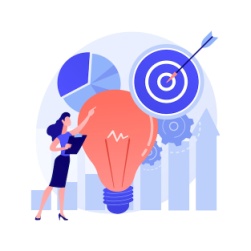 4. Продажи и маркетинг
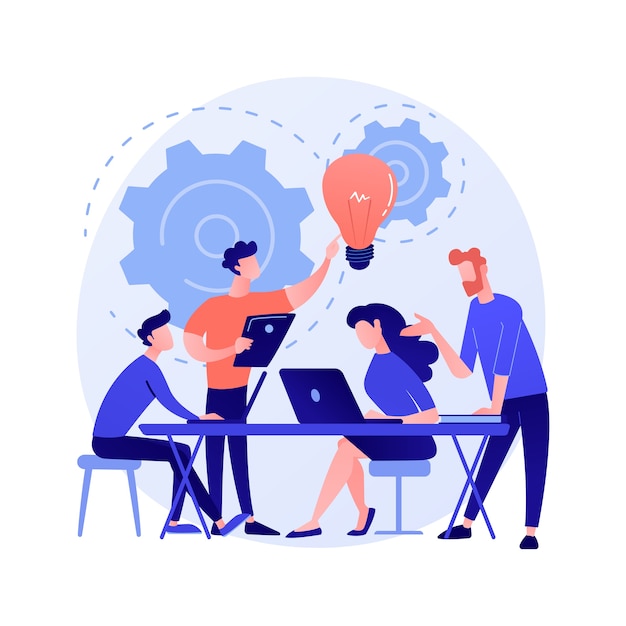 План продаж состоит из:1. Аудитория потребителей:- Государственные и муниципальные предприятия (доля рынка таких покупателей составляет 50-80% от доли всего рынка). - Частные клиенты — физические лица, которым необходимо благоустройство территорий своих частных домов, садовых участков.- Клиенты коммерческого сектора — это различные предприятия торговли, общественного питания и прочих услуг населению, которым необходимо благоустройство прилегающих территорий к объектам, офисам и т.д.
2. Реклама- Установка информационных билбордов в людных местах;- Реклама через социальные сети;- Реклама продукции путем вывоза ее на выставки (муниципальные, региональные и т.д.).
3. Программа лояльностиВ проекте по производству плит можно использовать не только систему скидок, но и такие преимущества как:- Бесплатная доставка партий плитки;- Накопительная бонусная карта.
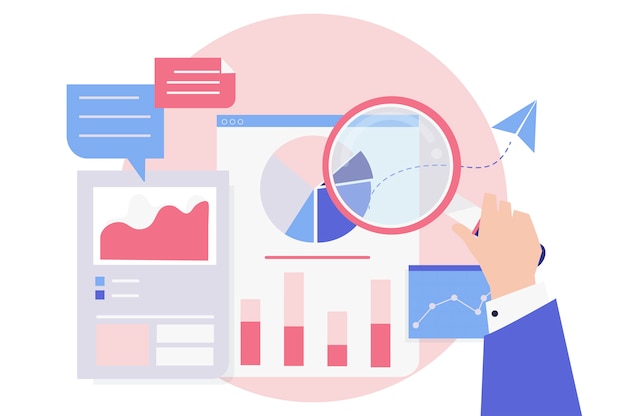 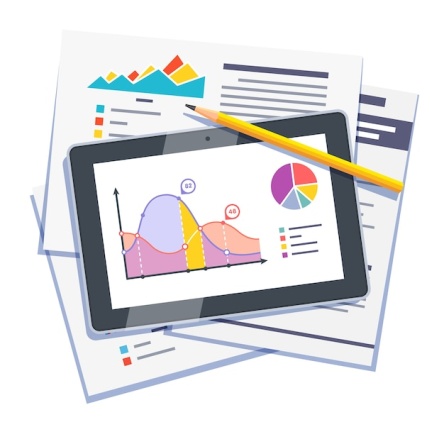 5. План производства
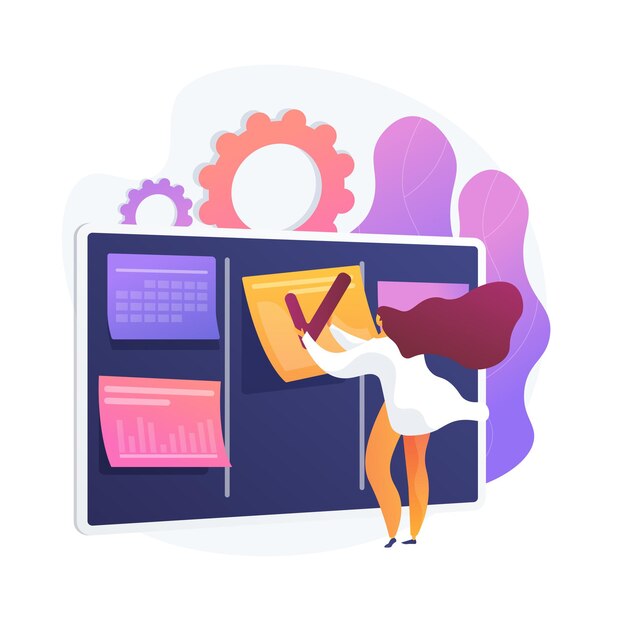 Для того, чтобы зарегистрировать производство керамической плитки, согласно российскому законодательству, следует действовать схеме, состоящей из 2 частей:
1. Регистрация самого бизнеса и предприятия.
   Тут есть выбор:
- Оформить ИП и значительно снизить затраты на ведение документации, различной отчетности. 
- Второй вариант — это зарегистрировать компанию 
       в форме «ООО».
2. Оформление разрешительных документов:- Разрешение на эксплуатацию промышленного оборудования- Прохождение сертификации рабочих мест.- Разрешение на эксплуатацию производственно и хозяйственно — бытовых помещенийТакже необходимо заключить договор с местными коммунальными организациями на уборку мусора, водоснабжение и водоотведение.
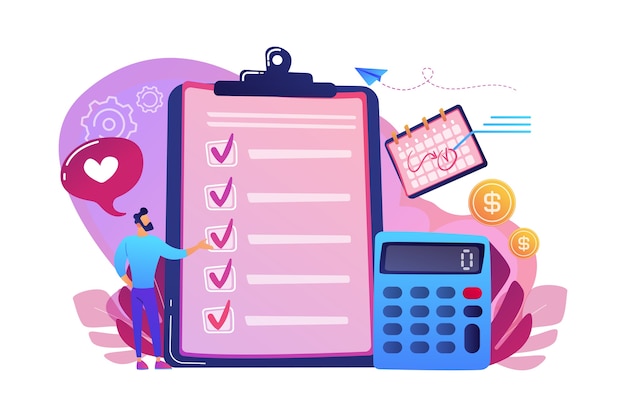 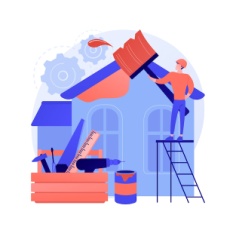 6. Организационная структура
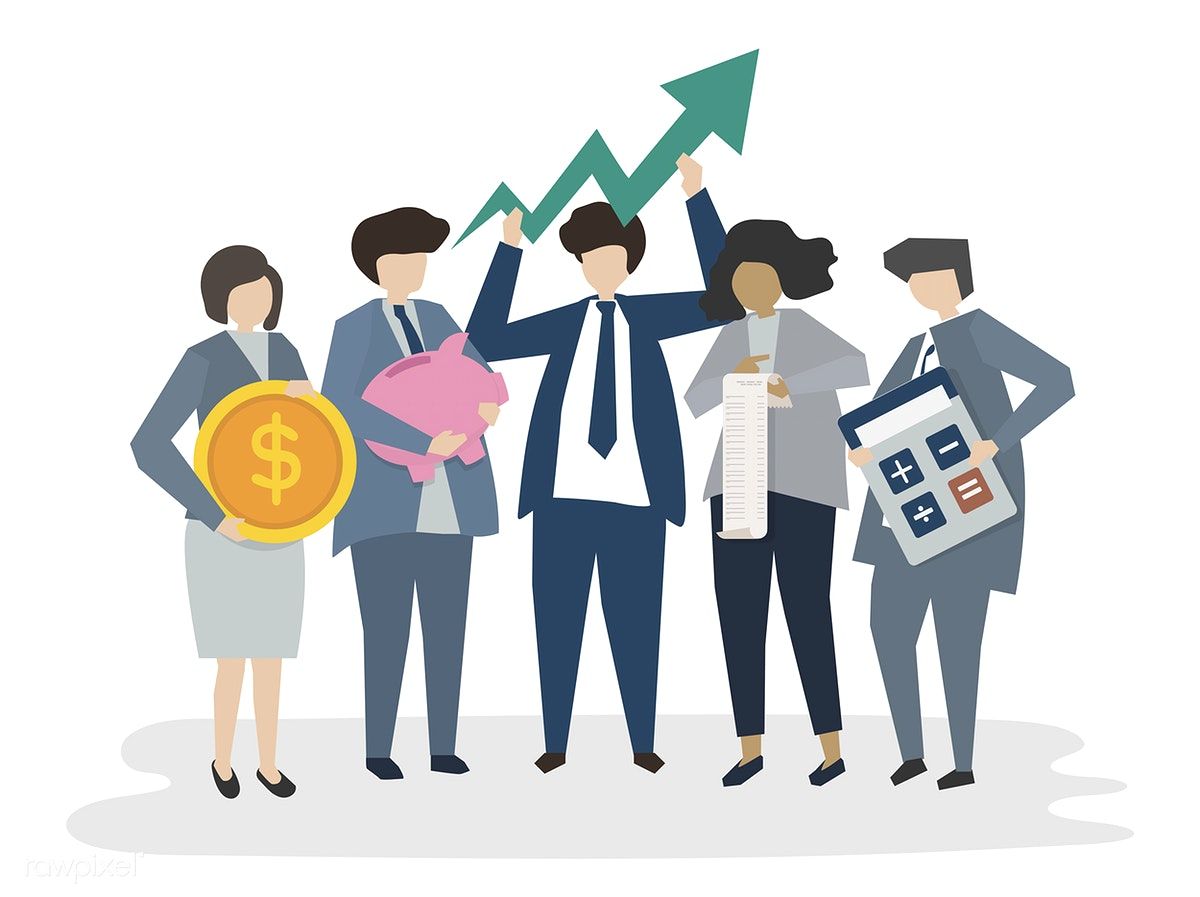 Штат сотрудников –
10 человек:
- Директор
 Менеджеры
  (2 человека)
- Начальника цеха
- Рабочих (5 человек)
- Водителя
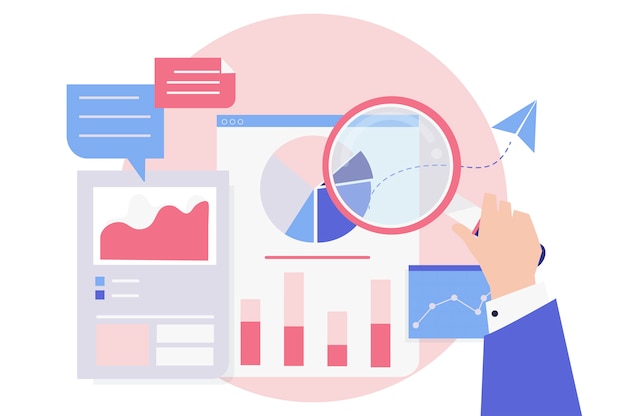 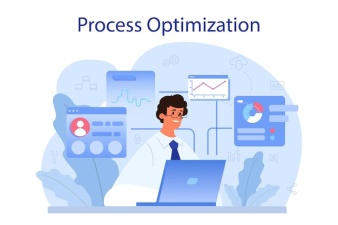 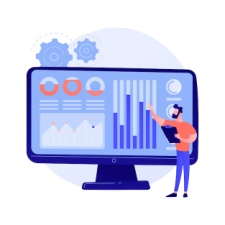 Фонд оплаты труда
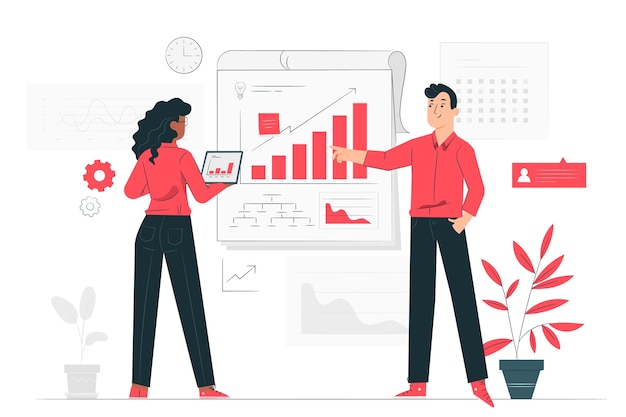 7. Финансовый план
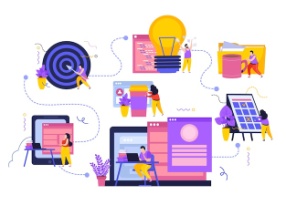 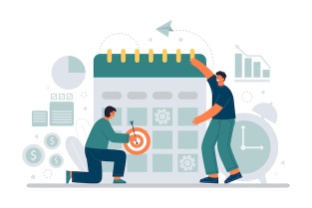 Для окончательного расчета основных экономических и финансовых параметров бизнеса производства задействованы начальные данные. В настоящем бизнес-плане для финансовых расчетов, расчета объема выручки использованы следующие входные данные:
План продаж на 24 месяца с учётом сезонности, прогноз эффективности инвестиций и расчёт экономических показателей бизнеса представлен в финансовой модели:
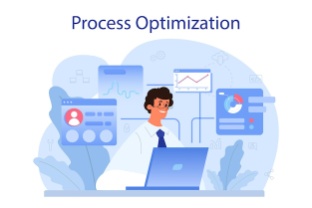 8. Факторы риска
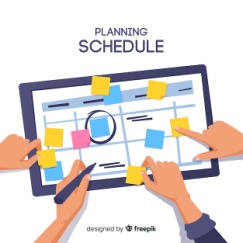 1 риск. Падение продаж
Клиенты могут найди более выгодные условия покупки продукции. Для минимизации риска нужно увеличивать объем продаж и предлагать бонусы, скидки и выгодные условия.
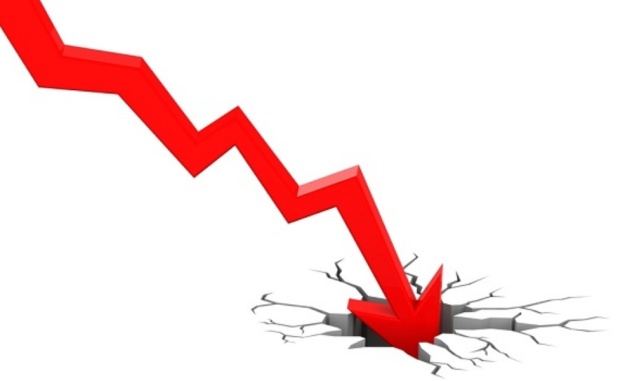 2 риск. Повышением стоимости используемых для производства плитки материалов
Снизить воздействие такого риска позволит экономия ресурсов, а также использования современного оборудования, увеличением количества выработки плитки, использованием оптимальной организации труда, наличием долгосрочных контрактов с поставщиками и клиентами — потребителями.
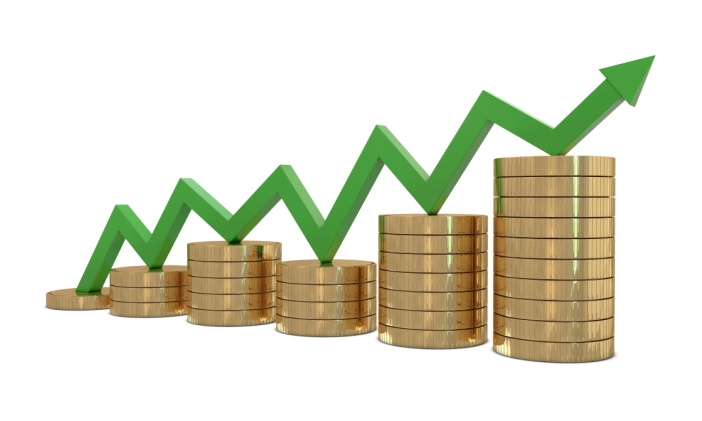 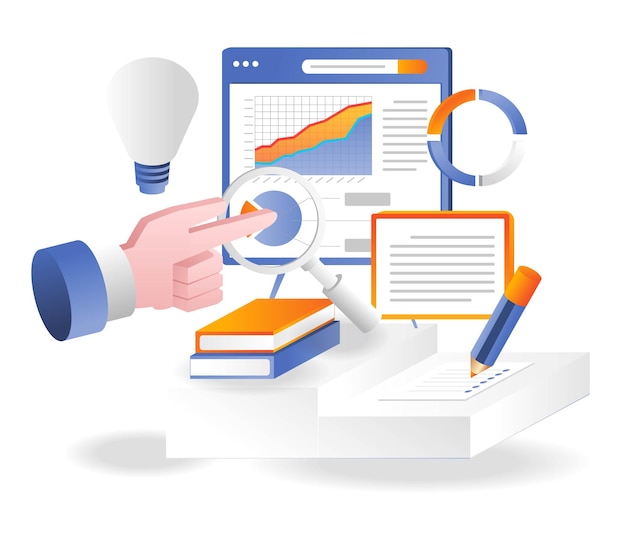 3 риск. Выход оборудования из строя
Для минимизации этого риска нужно своевременно обслуживать оборудование и проводить ремонт.
ПРИЛОЖЕНИЕ 1
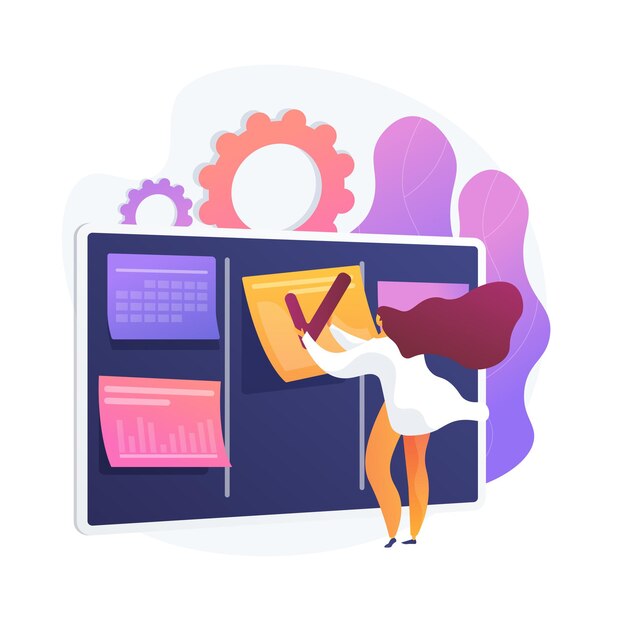 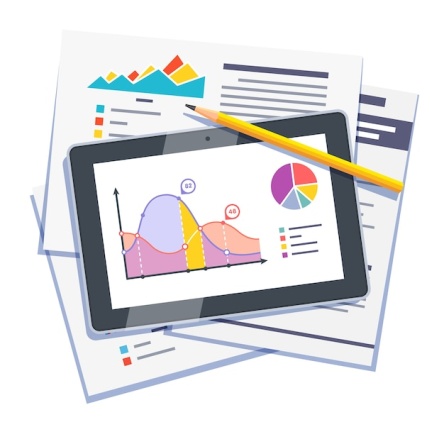 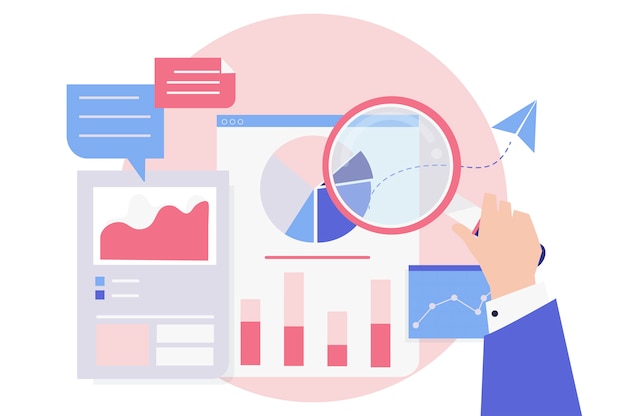 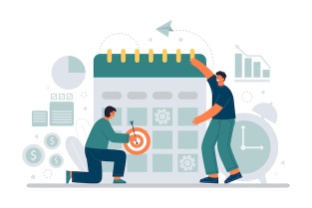 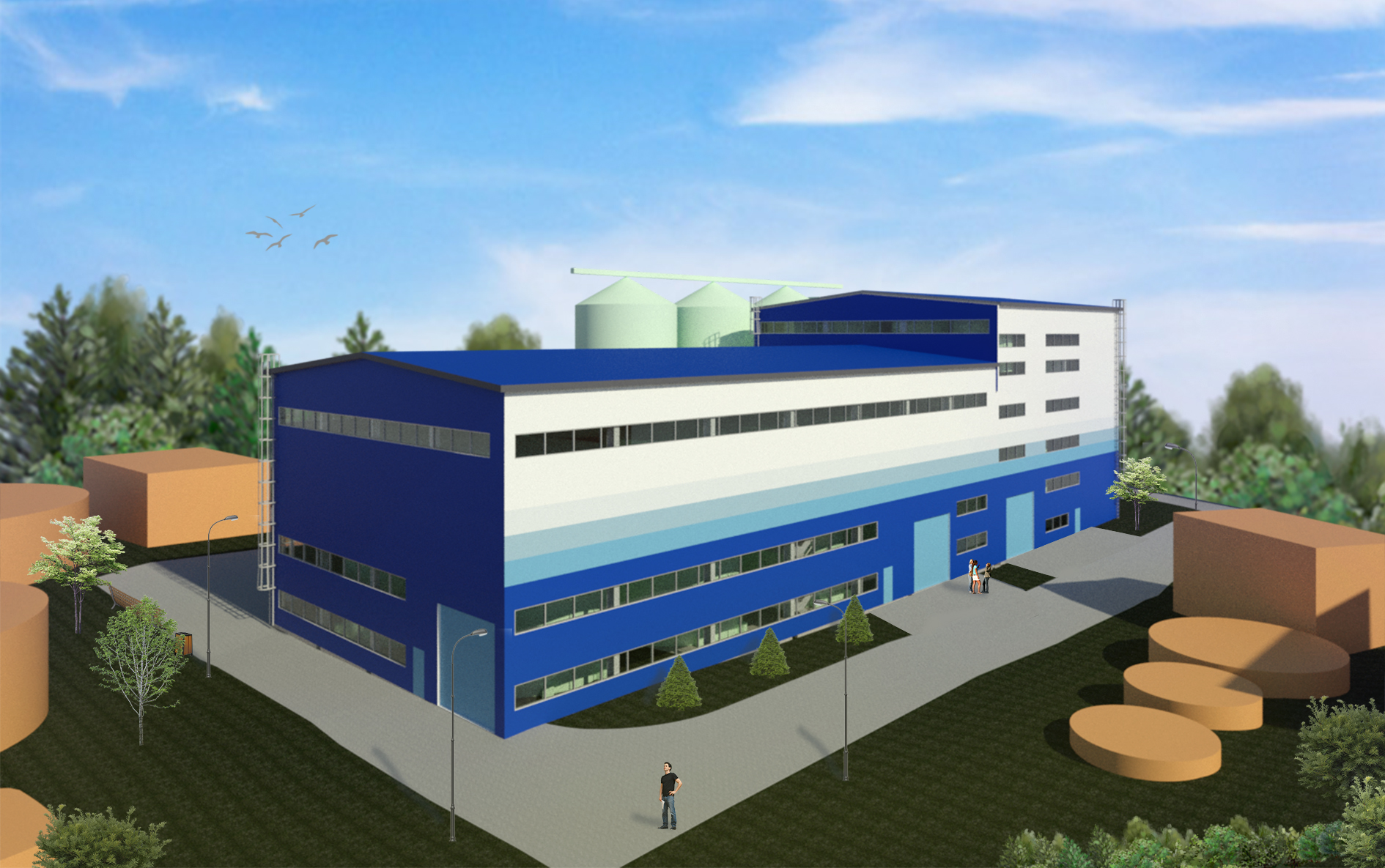 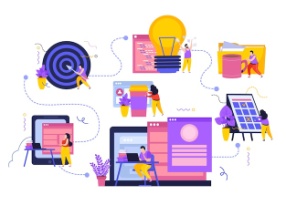 ПРИЛОЖЕНИЕ 2
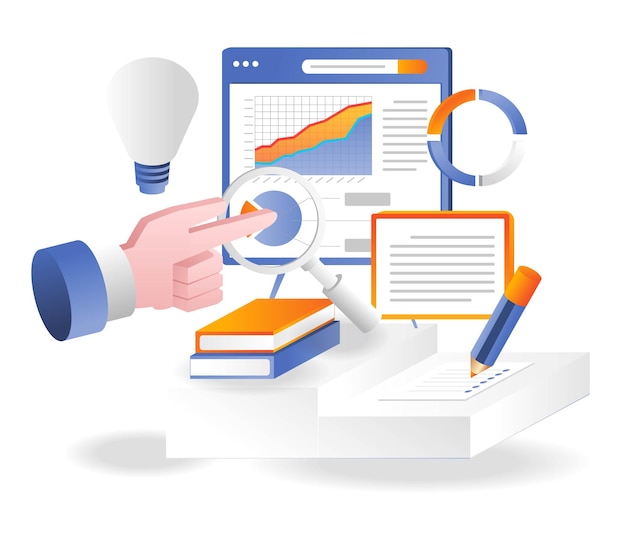 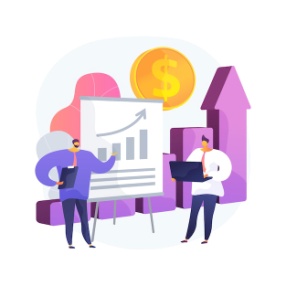 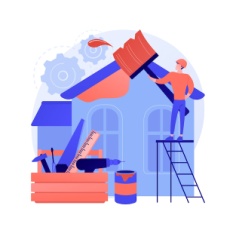 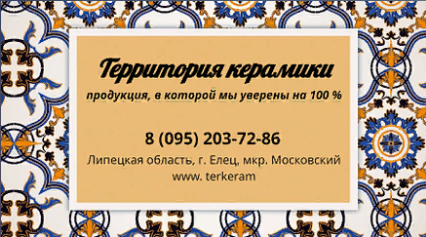